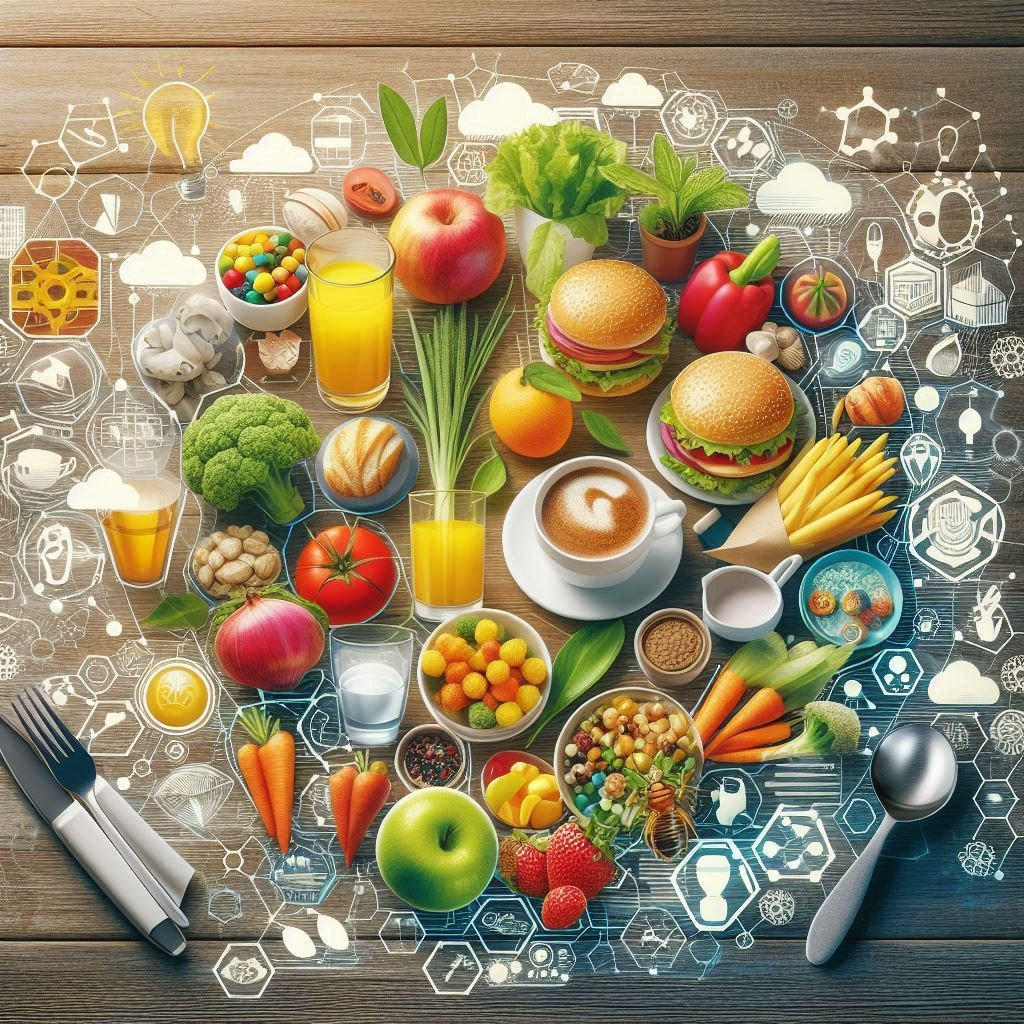 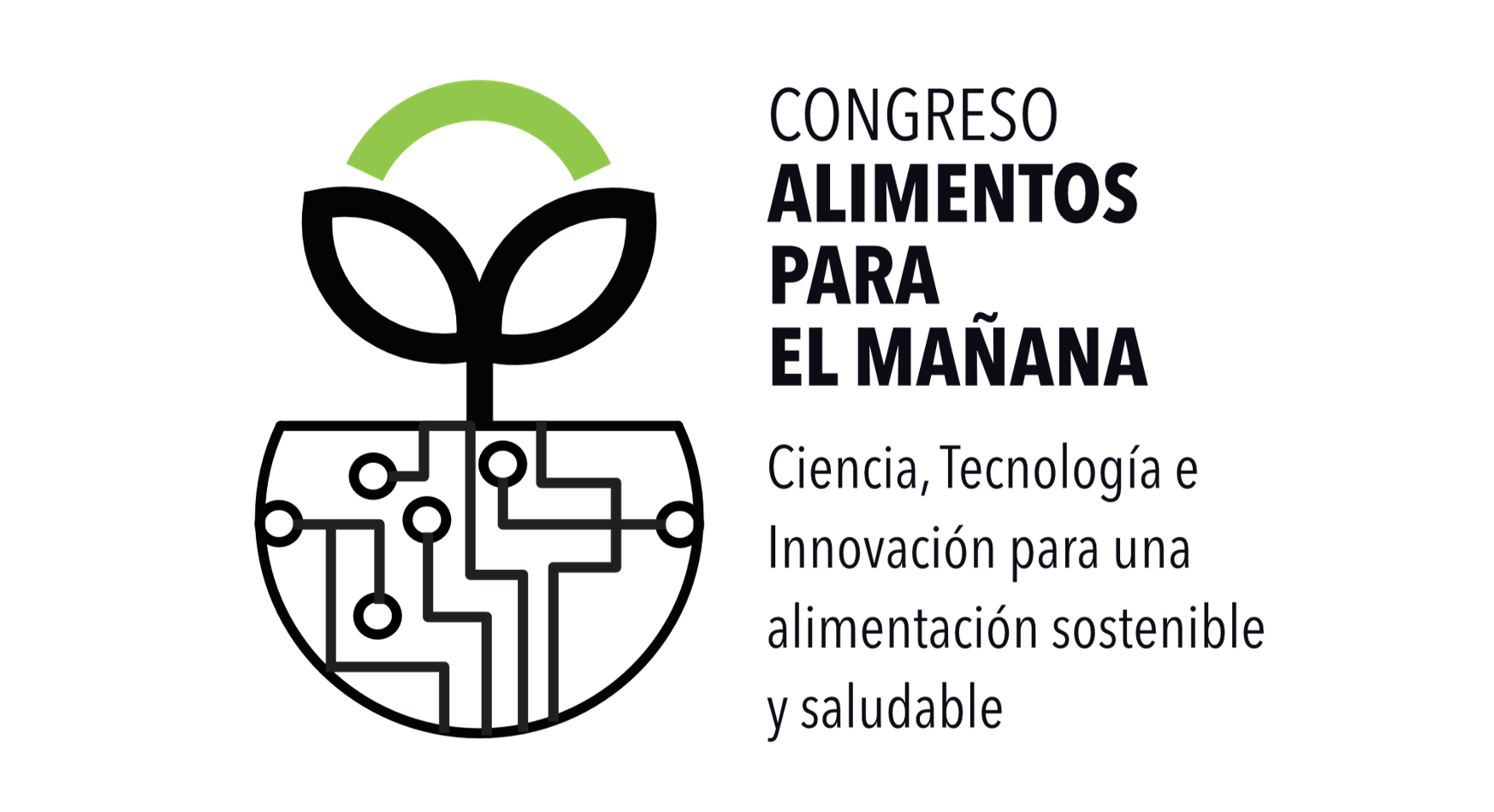 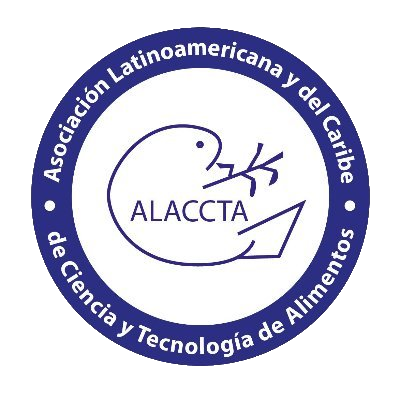 XXIV Congreso de la Asociación Chilena de Ciencia y Tecnología de Alimentos (SOCHITAL)
XXIII Congreso de la Asociación Latinoamericana y del Caribe de Ciencia y Tecnología de Alimentos (ALACCTA)
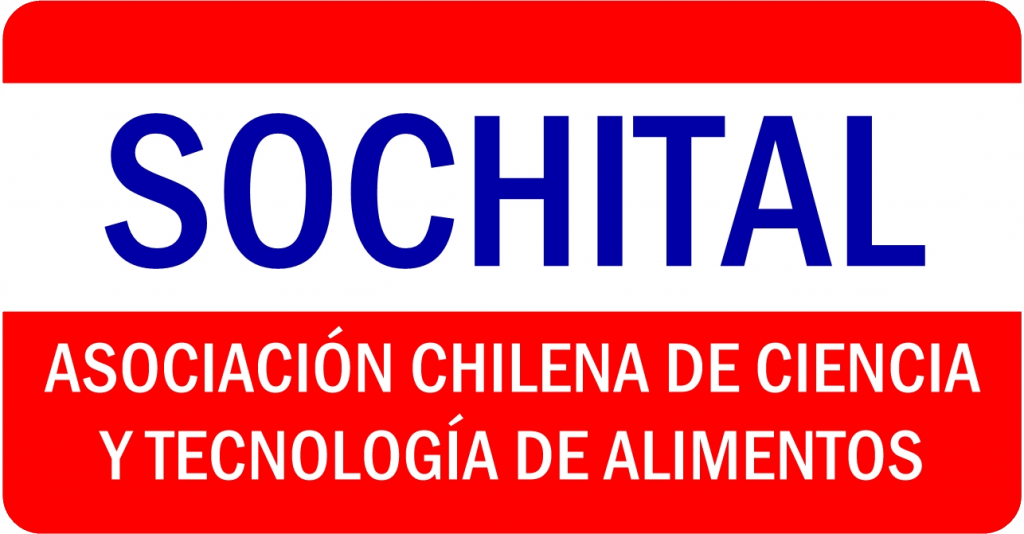 Título del trabajo (versión final del resumen aceptado)
Apellidos y nombres de los autores
Nombres / logotipos de las instituciones de afiliación
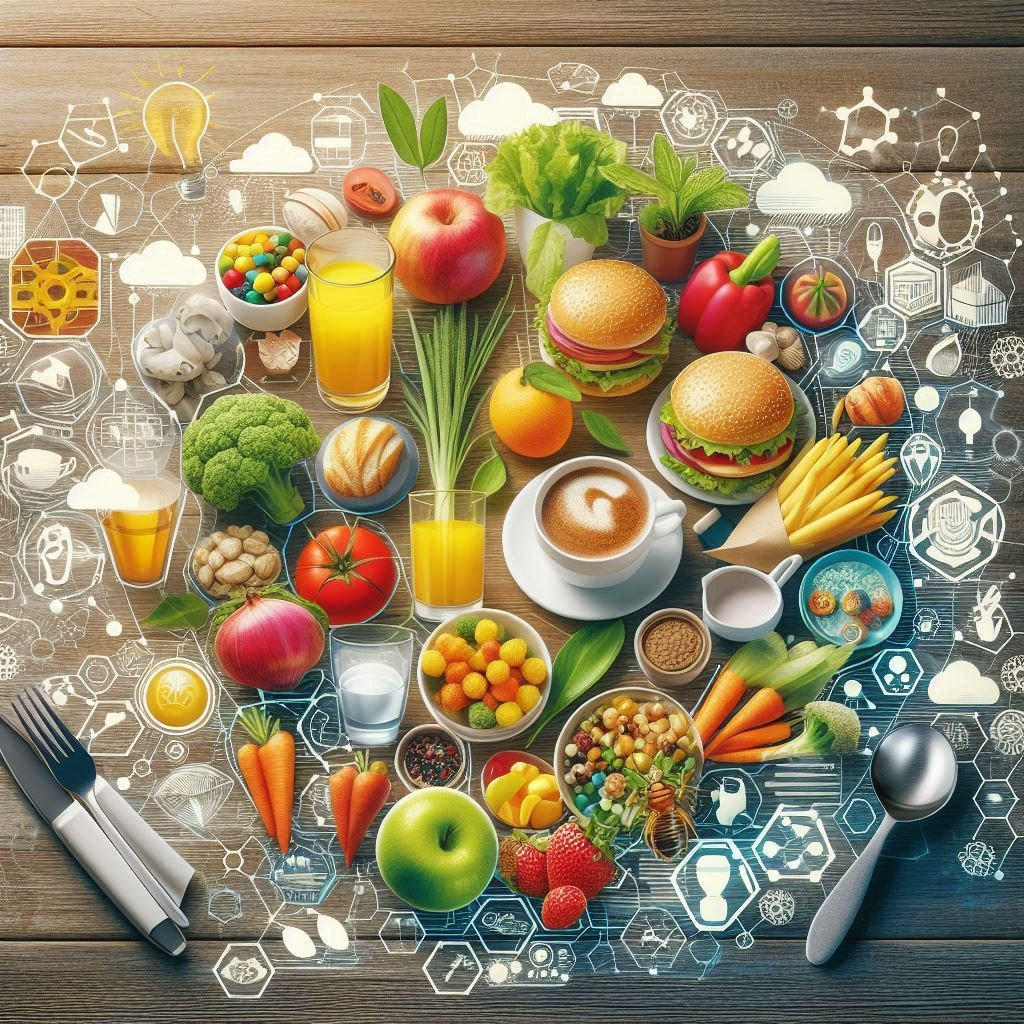 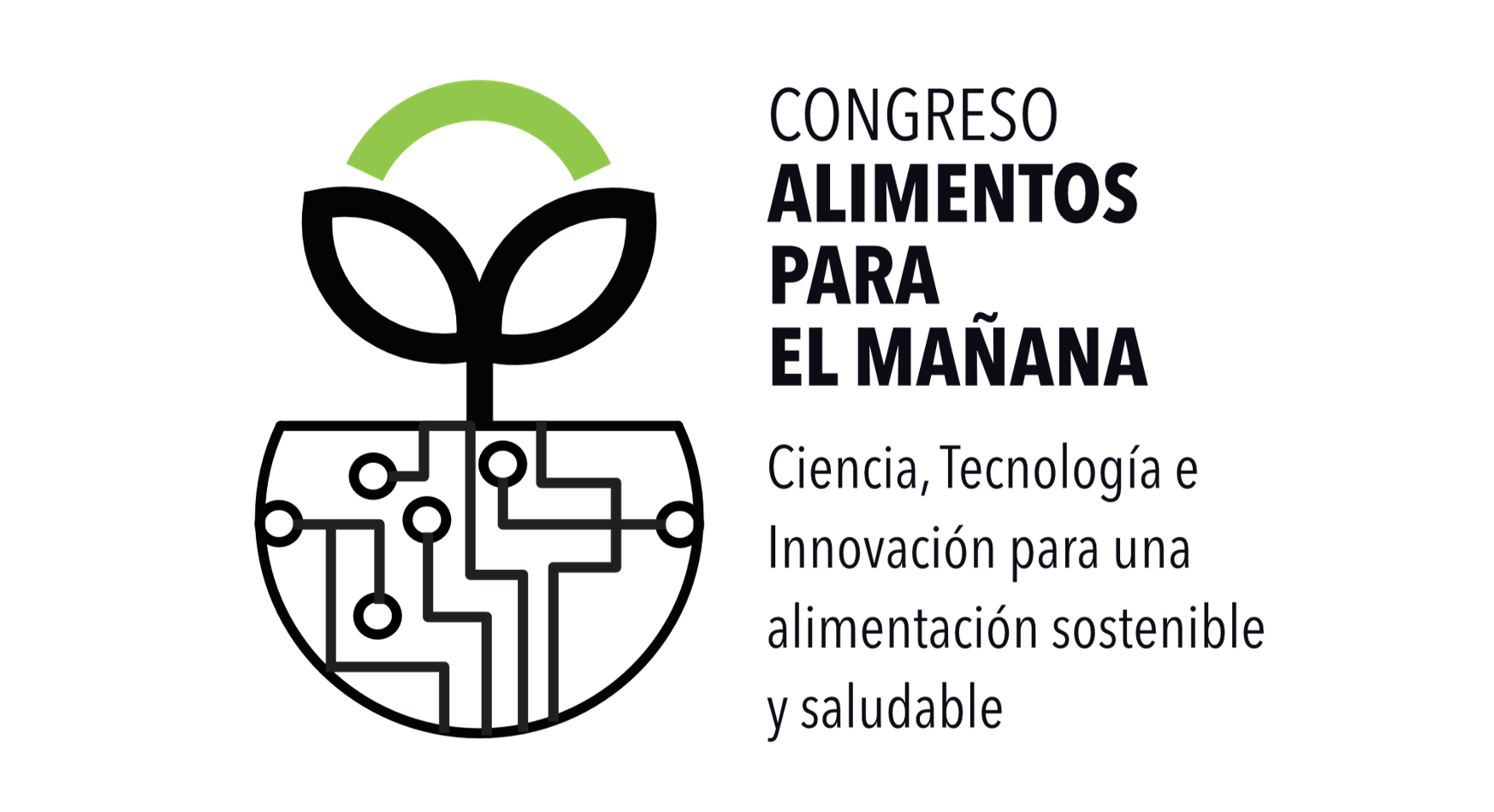 1. Título de la sección
Tiempo asignado: 7 min de exposición y 3 min para preguntas.
No eliminar logo del congreso.
No eliminar numero de las diapositivas.
2
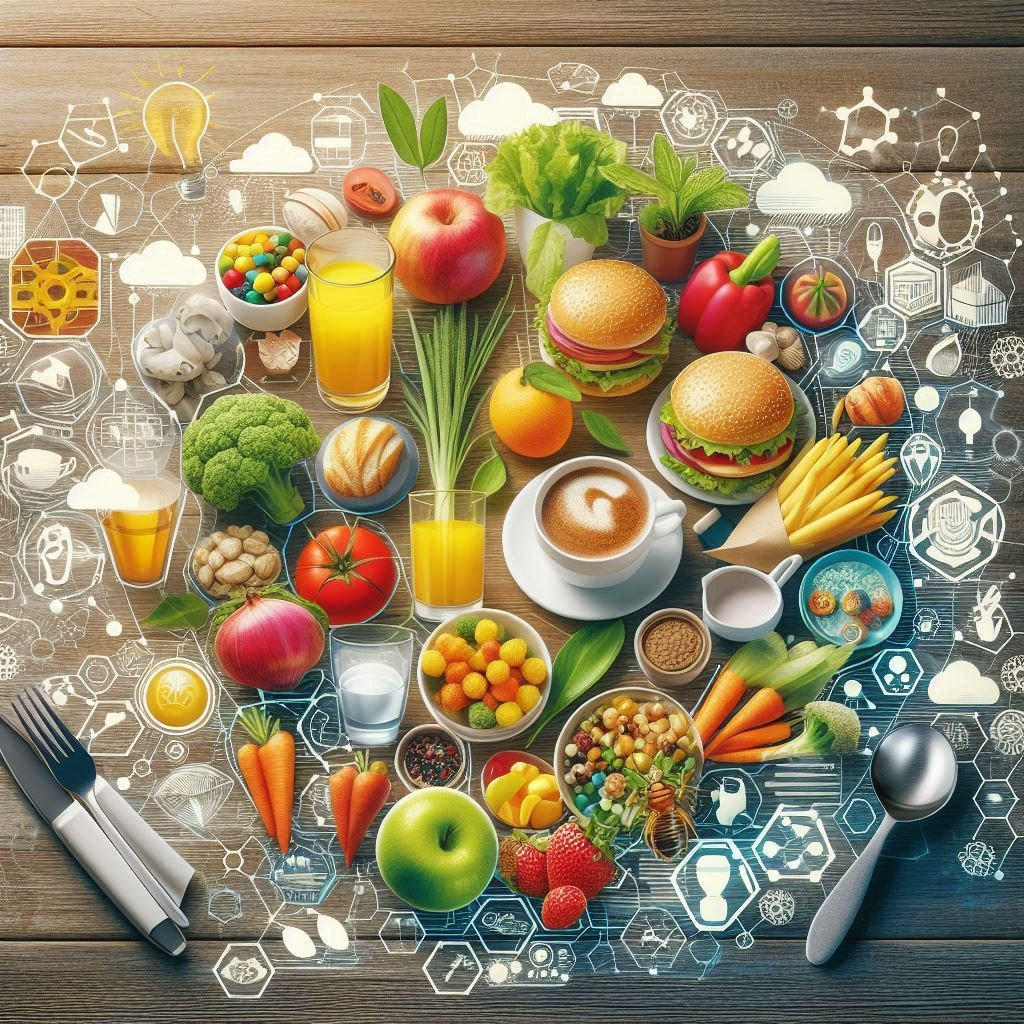 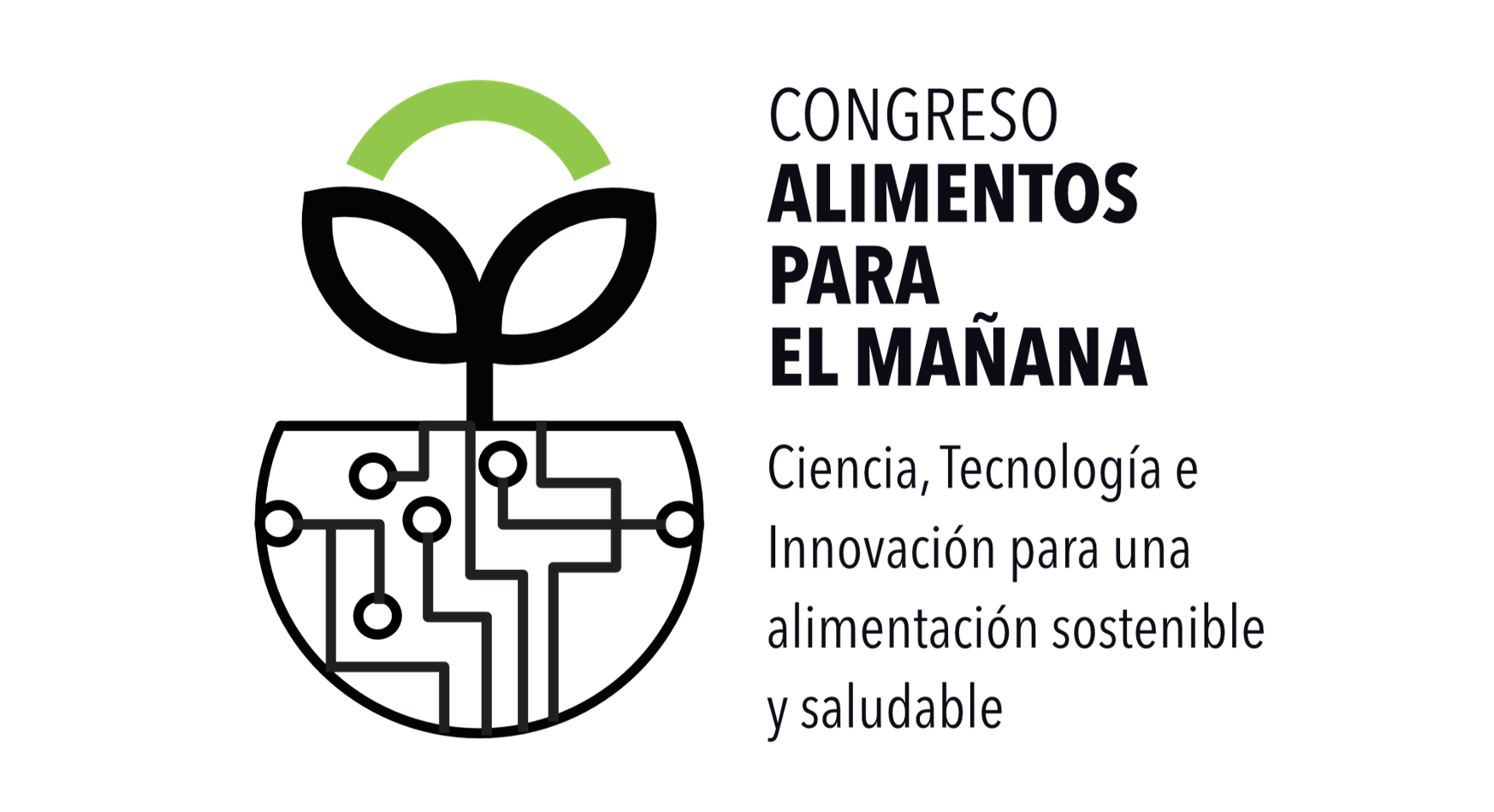 2. Título de la sección
Diapositiva de agradecimientos al final.
3